المادّة: أدب عربي
الأدب النّقديّ
الصّفّ	:	الثّالث الثّانويّ
الفرع	:	الاجتماع والاقتصاد
المحور	:	الأدب وقضايا المجتمع
في نهاية هذه الحصّة ستكون قادرًا على :
نشاط 1: قراءة مستند بصريّ
حدّد العلاقة بين عناصر الصّورة.
اربط بين الصّورة وعنوان المحور.
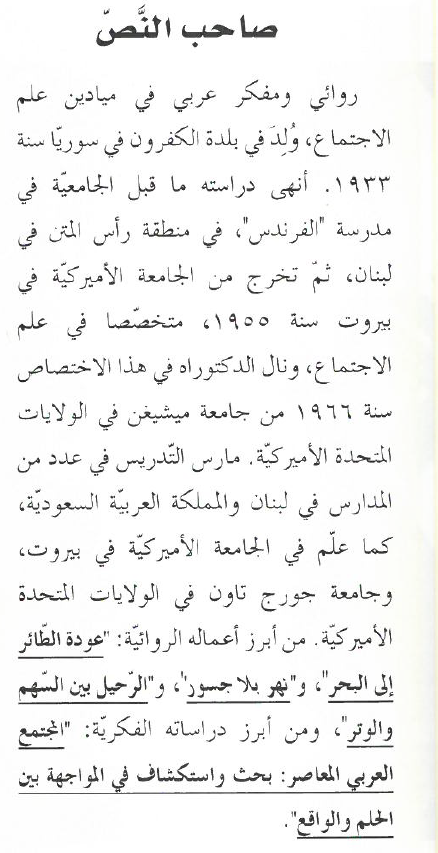 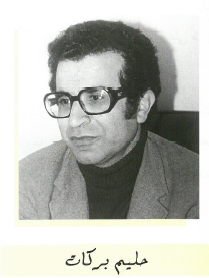 نشاط 2: قراءة الحواشي
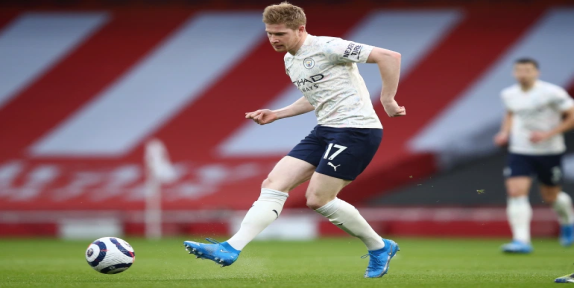 صل كلّ ركيزةٍ من  ركائز العمل الأدبيّ (الكاتب، النّاقد، القارئ)، بما يناسبها من عناصر لعبة كرة القدم (اللّاعب، المدرّب، الجمهور)، وعلّل سبب اختيارك.
ناقد
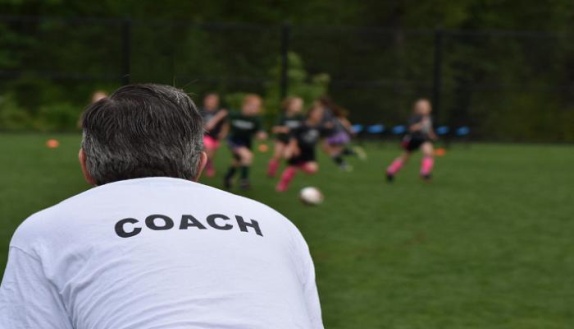 قارئ
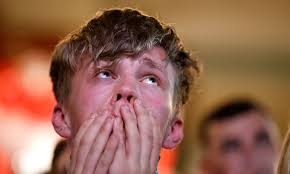 ممّا سبق، ما الدّلالة الّتي تستخلصها من عنوان النّصّ: الأدب النّقديّ؟
أديب
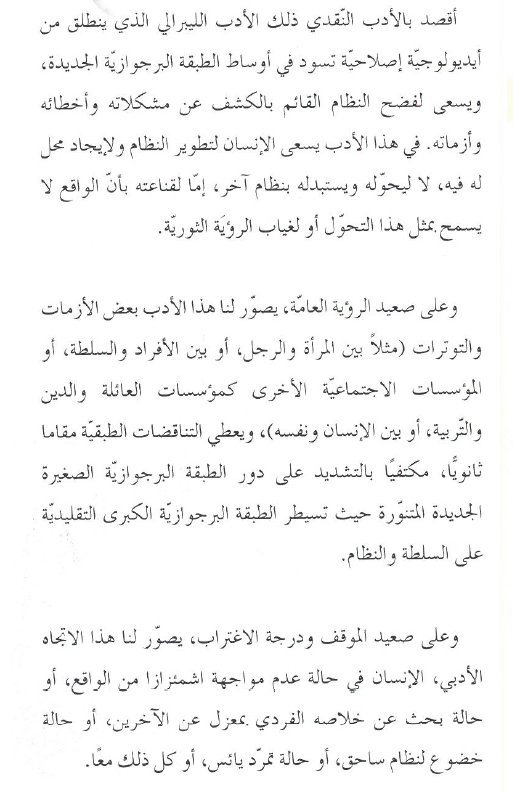 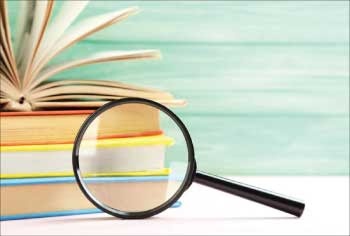 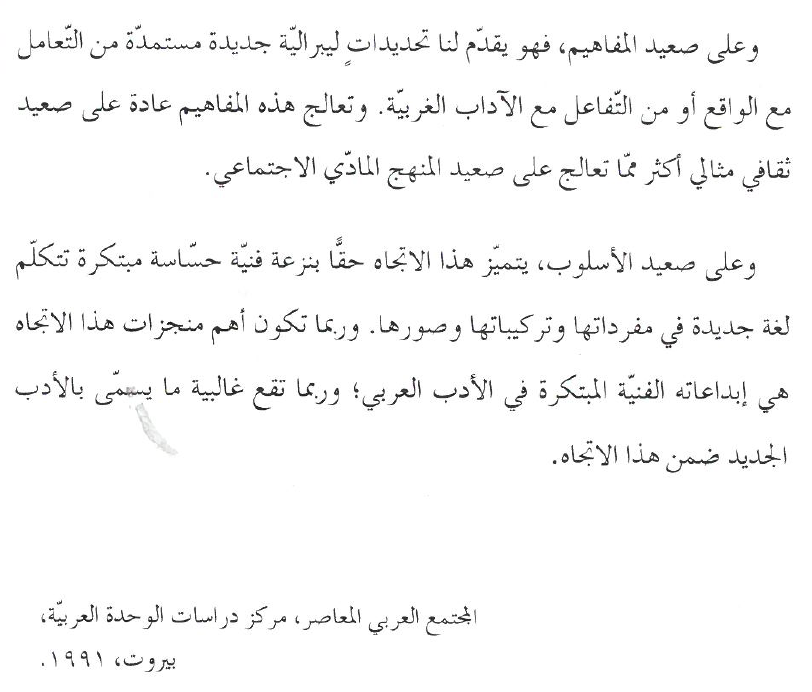 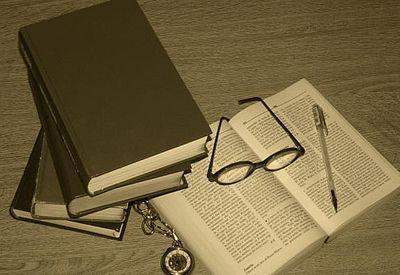 نشاط 3: دراسة المستوى المعجميّ
تذكّر أنّ الكلمة الموضوع: هي مفردةٌ (أو تعبير) تتواتر في كلّ أقسام النّصّ، بلفظها الظّاهر، وبالضّمائر العائدة إليها. وهي مدار اهتمام المرسِل وتركيزه. بها ترتبط سائر المعاني الرّئيسة أو منها تتفرّع؛ لذا، تصلح أن تكون عنوانًا للنصّ.
وظيفتها: تشكّل محورًا عامًّا للمواضيع المتعدّدة في النصّ.
انطلاقًا ممّا تقدّم، حدّد الكلمة الموضوع في النّصّ، وسوّغ إجابتك
نشاط 4: دراسة المستوى الدّلاليّ
اشرح العبارات الآتية وفاقًا لورودها في سياق النّصّ
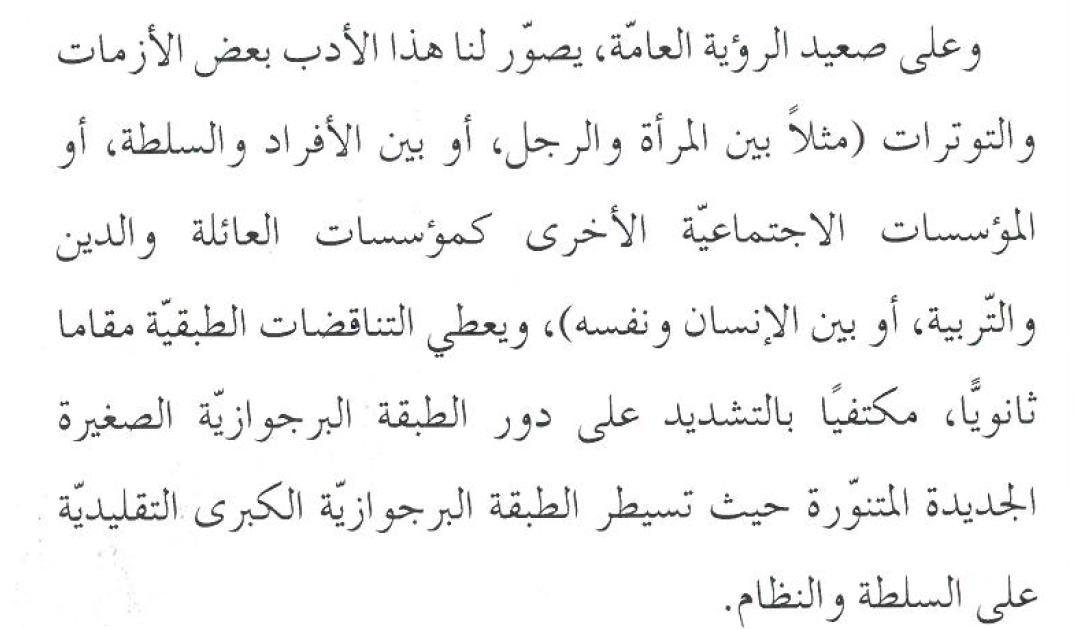 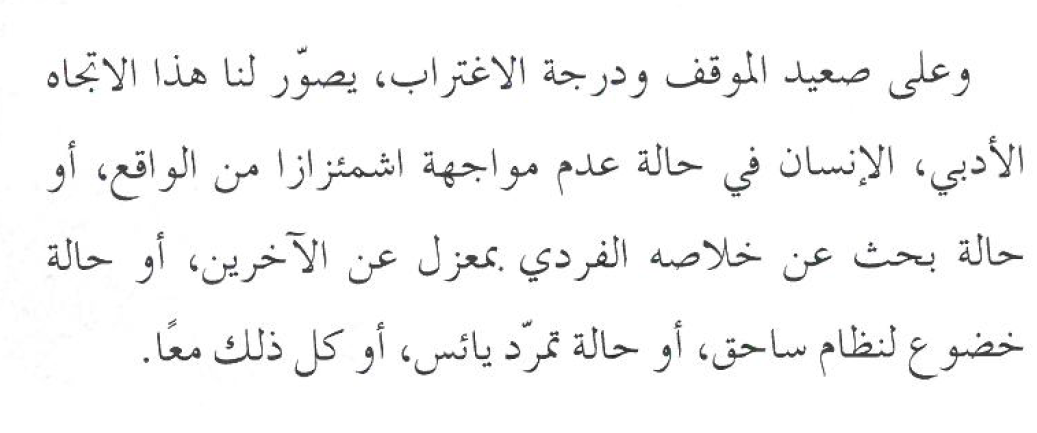 نشاط 5: دراسة المستوى اللّغوي/ التّركيبيّ
تقنيّة التّلخيص
هي عملية تقليص لحجم نصّ ما بنسبة محدّدة، مع مراعاة مجموعة من القواعد، لكي يحقّق هذا العمل غايته.
خطوات التّلخيص
- قراءة الفقرة برويّة، واستيعاب موضوعها العامّ، ومعانيها الرئيسة.
- تعيين الكلمات-المفاتيح، والتعابير التقنية التي لا يمكن الاستغناء عنها في التلخيص.
- إسقاط الفِكَر المكرّرة، والشواهد، والأمثلة، والمترادفات، والجمل المعترضة، وكلّ ما يمتّ بصلة إلى الإطناب (الإطناب هو كلام كثير بمعانٍ قليلة)، أو الإسهاب (الإسهاب هو الإطالة في الكلام).
- اختزال ما يمكن اختزاله من الجمل بمفردة واحدة؛ كجملة صلة الموصول، والجملة المؤوّلة بمصدر، والجمل الواقعة في محلّ: فاعل، أو نائب فاعل، أو مفعول به، أو مبتدإ، أو خبر، أو نعت، أو حال.
- قراءة الفقرة الملخّصة، وإعادة النظر في صياغتها، واستخدام أدوات الربط اللازمة التي تعزّز تماسك أجزائها.
- إحصاء مفردات التلخيص، والتأكّد من مطابقتها للعدد المطلوب المحدّد (وتدوينه بين قوسَين في نهاية النصّ الملخّص).
- إعادة كتابة الفقرة بصيغة نهائيّة، مع مراعاة الشكل (علامات الترقيم المناسبة، والروابط، وترك فراغ).
أبرز قواعد التّلخيص
- المحافظة على وضعية الإرسال في النصّ، وكأنّ صاحبه هو الذي يقوم بتلخيصه.
- الدخول مباشرة في عملية التلخيص، من دون أيّ تمهيد (تجنُّب الاستهلال بقولنا مثلًا: يرى الكاتب...، نجد ذلك...).
- الحيادية والموضوعية والأمانة، وتجنّب أيّ: تعليق، استحسان، استهجان، مناقشة، تحريف، إبداء رأي.
- التقيّد بنسبة التلخيص المحدّدة (نصف، ثلث، ربع..) مع هامش زيادة أو نقصان بنسبة (10%) من المطلوب.
- صياغة التلخيص بإنشاء الملخّص الشخصيّ، وعدم اقتباس جُمل بحرفيّتها من النصّ، والاقتصار على استخدام الكلمات-المفاتيح، والمصطلحات التقنية.
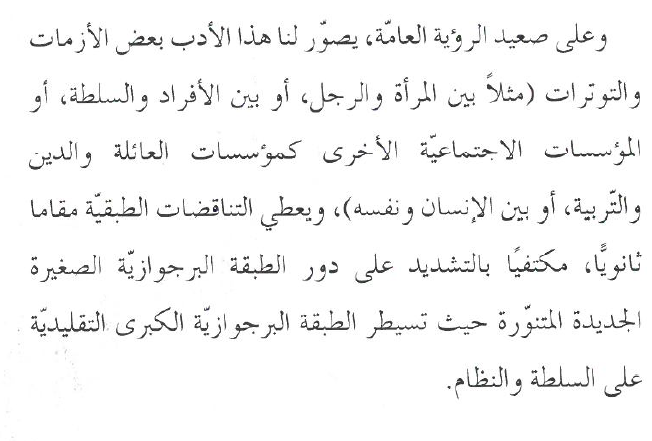 لخّص الفقرة الثّانية من النّصّ مراعيًا شروط التّلخيص
نشاط 6: دراسة المستوى اللّغوي/ التّركيبيّ
اضبط بالشّكل أواخر الكلمات غير المضبوطة في الفقرة الآتية
يتميّزُ هذا الاتّجاه بنزعةٍ فنّيّةٍ حسّاسة مبتكرةٍ تتكلّمُ لغةً جديدة في مفرداتِها وتركيباتِها وصورِها. وربَّما تكونُ أهمّ إنجازاتِ هذا الاتّجاهِ هي إبداعاته.
نشاط 7: دراسة النّصّ على مستوى البنية
أجب عن الأسئلة الآتية:
انطلاقًا من إجاباتك، حدّد نوع النّصّ
نشاط 8
تَمَثَّلْ نَفْسك مُشارِكًا في مؤْتَمَرٍ حَوْلَ مَوْضوعِ "الأدب ودوره"، قمْ بإلقاء النَّصِّ (الأدب النّقديّ) أمام الجمهور مراعيًا شروط القراءة السّليمة.
نشاط 9
حدّد الفوارق الّتي ترى أنّها تميّز مفهوم مارون عبّود للأدب، كما ورد في نصّ "الأدب والحياة"، وما تجده عند حليم بركات في نصّ "الأدب النّقديّ".
يمكن تقسيم الصّفّ إلى مجموعات بحيث تنجز كلّ مجموعةٍ المطلوب، ويعرض مقرّر المجموعة نتاج عملها على بقيّة رفاقه، وتناقش إجابته.
نشاط 10
يقول حليم بركات: الأدب النّقديّ ينطلق من أيديولوجيّة إصلاحيّةٍ تسود في أجواء الطّبقة البرجوازيّة الجديدة، ويسعى لفضح النّظام القائم بالكشف عن مشكلاته وأخطائه وأزماته.
اشرح هذا القول في مقالة متماسكة، تبيّن فيها كيفيّة إسهام الأدب في إصلاح المجتمع وتغييره نحو الأفضل.
إرشادات
خطوات
تقويمات
معايير 
....
مقدّمة
عزيزي الأستاذ، عزيزتي الأستاذة
نقدّم لكم في هذه المادّة دروسًا نموذجيّة، تعتمد على الكتاب المدرسيّ، وتنطلق من محتوى المقرر للسنة 21 - 2022، فيها الحدّ الكافي من الأهداف والأنشطة، وهي قابلة للتطوير كمًّا ونوعًا، وقابلة للمحاكاة في تصميم دروس مشابهة على منوالها من محاور المقرّر.
تعتمد الدّروس منهجيّة الوحدة التعلّميّة المصغّرة، الّتي تدمج مجالات اللّغة الخمسة: (إصغاء، وفهم، وتعبير شفهي، وتعبير كتابيّ، وأداء لغويّ في القراءة الجهريّة والإلقاء).
هذه الدّروس قابلة للتّطبيق في التّعليم الحضوريّ، والمدمج، وكذلك في التّعليم من بُعد، المتزامن منه وغير المتزامن.
يعتمد الكتاب المدرسيّ الرّسميّ في النّصوص، وفي الأنشطة، الحضوريّة، والمدمجة، والتي تكون من بُعد.
إرشادات عامّة
تعتمد هذه النّماذج التّعلم النّاشط البنائي، المبنيّ على أداء المتعلّم وتجربته، لا على الشّرح والتّلقين، لذا نقدّم الأسئلة والخطوات والموارد، ولا نقدّم الإجابات الجاهزة للمتعلّم خلال عمليّة التّعلّم والتّقصّي والاستكشاف، بل في مرحلة التّقويم في نهاية كلّ نشاط؛ وإلّا لانقلبت عمليّة التّعليم النّاشط إلى عمليّة تلقين آليّ.
نضع المتعلّم في وضعيّة المستكشف والباحث، نناقشه في الأسئلة والمطلوب فيها أوّلًا، ولا نساعده في الإجابات.
نتركه يبحث (يصغي – يقرأ ..) ويجرّب ويجيب، نقدم له توجيهات وخطوات ومستندات إن لزم ولا نقدّم له إجابات جاهزة.
بعد إنتاج الإجابات من قبل المتعلم يتدخّل المعلّم بتقويمها، وشرح ما يلزم، لتثبيت الإجابات النهائيّة.
من هنا ليس مناسبًا أن يكون ثمَّة إجابات نموذجية جاهزة، بل المعلّم يحضّرها من قبل.
الدرس فيه حوالى 10- 13 نشاطًا مختلف المستويات، إذا وجد المعلّم مشكلة في مستوى نشاط معيّن لمجموعة المتعلّمين، قد يؤجله، أو يستبدله أو يلغيه.
إرشادات خاصّة بالدّرس
نشاط 2: الغاية من هذا النّشاط هي التّمييز بين دور الأديب والنّاقد والقارئ، كما أنّ هناك فارقًا بين المدرّب واللّاعب والجمهور، وصولًا إلى دلالة العنوان: الأدب النّقديّ.
نشاط 5: من الأهداف الأساسيّة في هذه المرحلة، قدرة المتعلّم على تلخيص فقرة، لذا وضعت بطاقة تقنيّة حول التّلخيص قبل الفقرة.
نشاط 6: ضبطنا في هذا النّشاط بعض الكلمات الأساسيّة، وتركنا بعض الكلمات غير المضبوطة حتّى نساعد المتعلّم على تحليل الكلمة إعرابيًّا بشكلٍ سليمٍ، ومن ثمّ ضبطها بشكلٍ صحيحٍ. 
نشاط 7: طرحنا مجموعةً من الأسئلة المرتبطة بخصائص النّوع وصولًا إلى تحديده.
الكتاب المدرسي الرسمي، اللغة العربية وآدابها، الصادر عن المركز التّربويّ للبحوث والإنماء.
التنسيق والقراءة التربوية: سهام أنطون.
تأليف وإعداد وتصميم: الأستاذ عبد اللطيف مرعب.